স্বাগতম
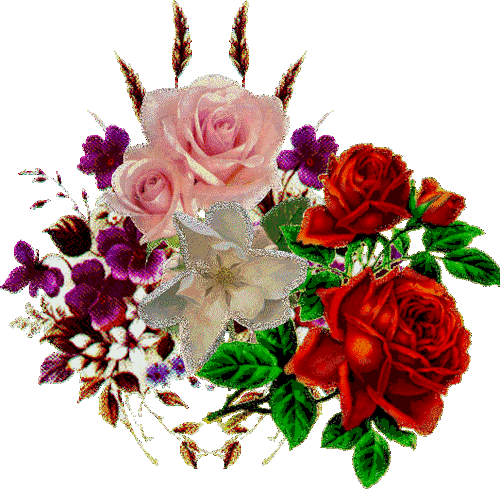 উপস্থাপকঃ
নাজিমুদ্দীন আহমেদ
প্রভাষক, 
রোকেয়া মনসুর মহিলা কলেজ
মোবাইল নং ০১৭১১৩৬১৭৯৪
ইমেইল-nazimahmed_09@yahoo.com
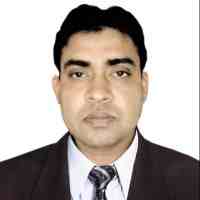 আজকের পাঠ:
কম্পিউটার বাস
শিখনফল
আজকের পাঠ শেষে শিক্ষার্থীরা-
কম্পিউটার বাস কি তা বলতে পারবে।
কম্পিউটার বাসের প্রকারভেদ বলতে পারবে।
একমুখী ও দ্বিমূখী বাস কি তা বলতে পারবে।
মাইক্রো কম্পিউটারের বাস সংগঠন বর্ণনা করতে পারবে।
যাত্রীবাহী বাস
একাধিক তারের সাহায্যে একটি যন্ত্রের বিভিন্ন অংশকে যুক্ত করা হয়েছে
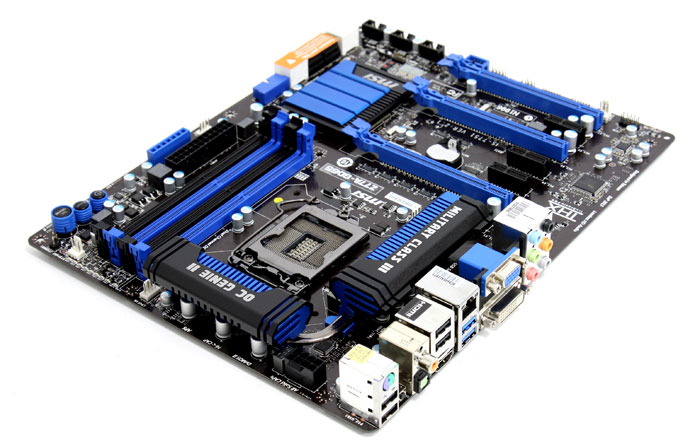 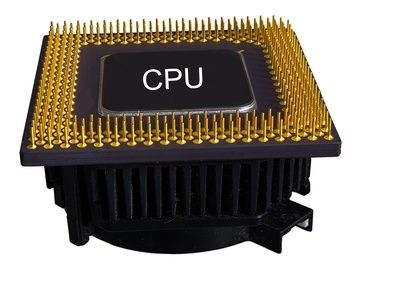 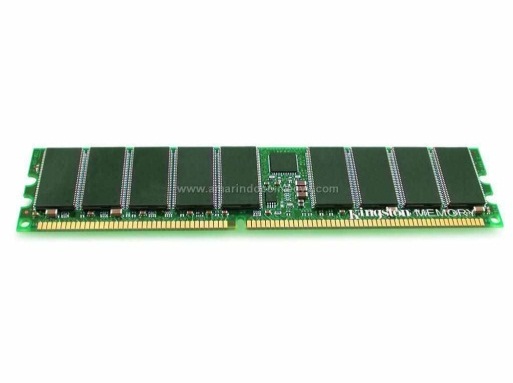 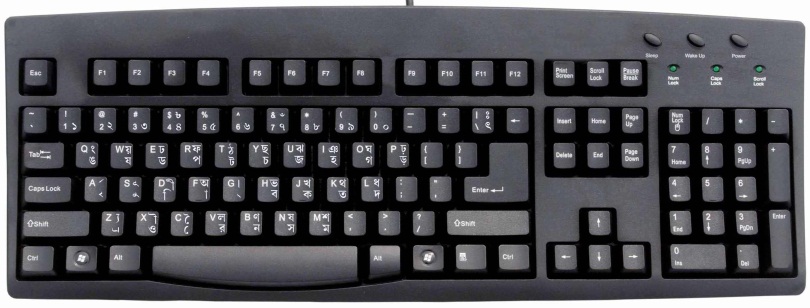 বিভিন্ন ধরণের কম্পিউটার যন্ত্রাংশ
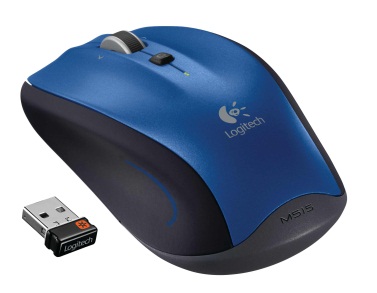 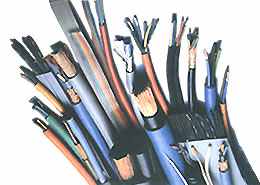 বাস কি ?
কম্পিউটারের বিভিন্ন যন্ত্রাংশের মধ্যে সংযোগ স্থাপনকারী একগুচ্ছ তার।
কম্পিউটার বাস ২ ধরনের-
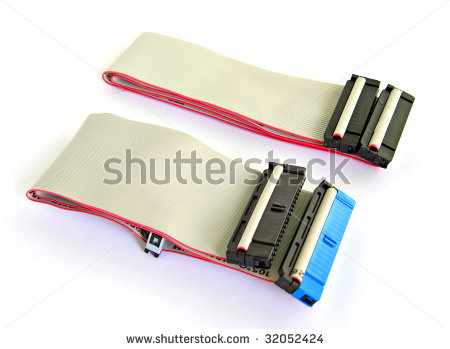 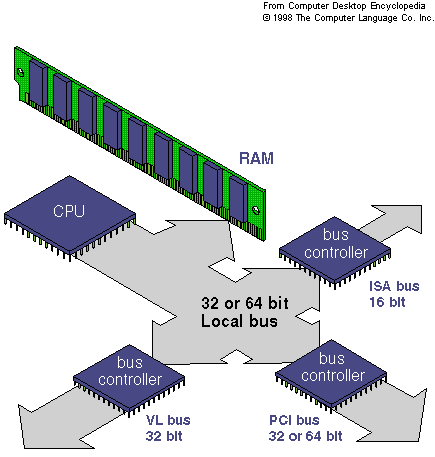 এক্সপানশন বাস
সিষ্টেম বাস
কম্পিউটারের সিষ্টেম বাস
সিষ্টেম বাসের প্রকারভেদ
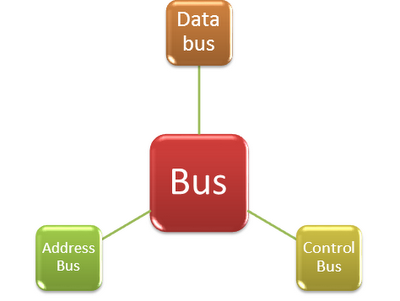 ডাটা বাস
কন্ট্রোল বাস
এড্রেস বাস
ডাটা বাস কি ?
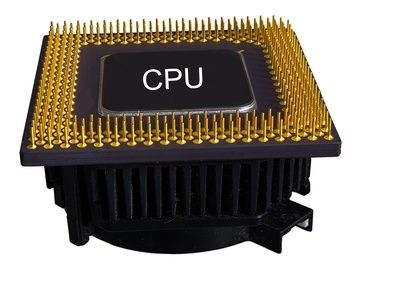 ডাটা বাস
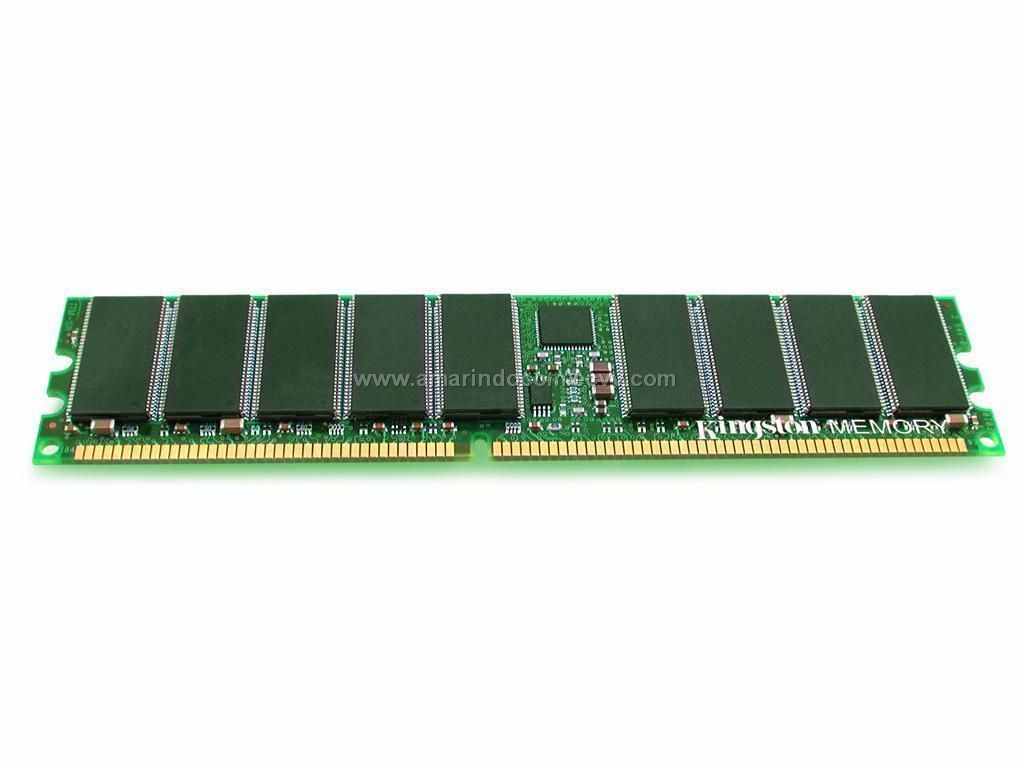 যে কেবল বা তারের মধ্য দিয়ে উপাত্ত চলাচল করতে পারে।

 এটি একটি দ্বিমুখী বাস।
কন্ট্রোল বাস কি ?
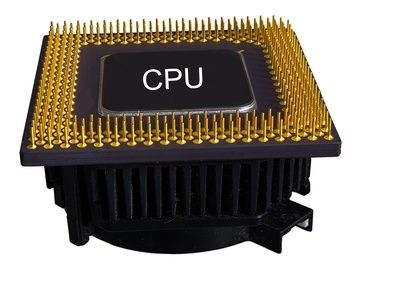 কন্ট্রোল বাস
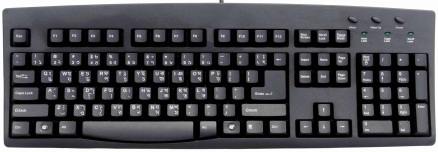 যে বাসের মধ্য দিয়ে নিয়ন্ত্রণ সংকেত চলাচল করে ।
এটি একটি দ্বিমুখী বাস।
এড্রেস বাস কি ?
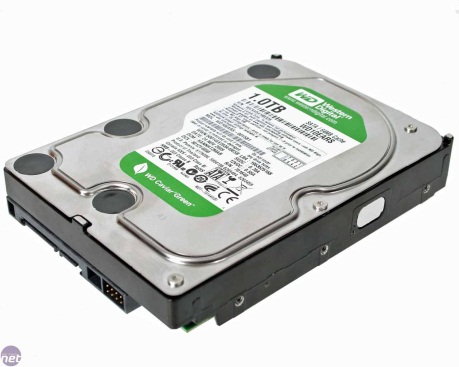 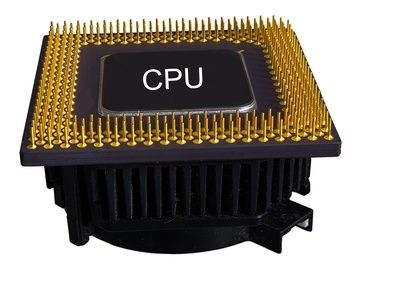 এড্রেস বাস
যে বাসের মধ্য দিয়ে মেমরির লোকেশন বা ঠিকানা শনাক্তকরণ করা হয়।
এটি একটি একমুখী বাস।
দলীয় কাজ
এ-গ্রুপঃ  সিষ্টেম বাসের চিত্র অংকন কর।
বি-গ্রুপঃ  সিষ্টেম বাসের প্রকারভেদ বর্ণনা কর।
মূল্যায়ণ
কম্পিউটার বাস কি ?
কম্পিউটার বাস কত প্রকার ?
একমুখী ও দ্বিমুখী বাসের পরিচয় দাও।
বাড়ীর কাজ
চিত্রসহ মাইক্রো কম্পিউটারের বাস সংগঠন আলোচনা কর।
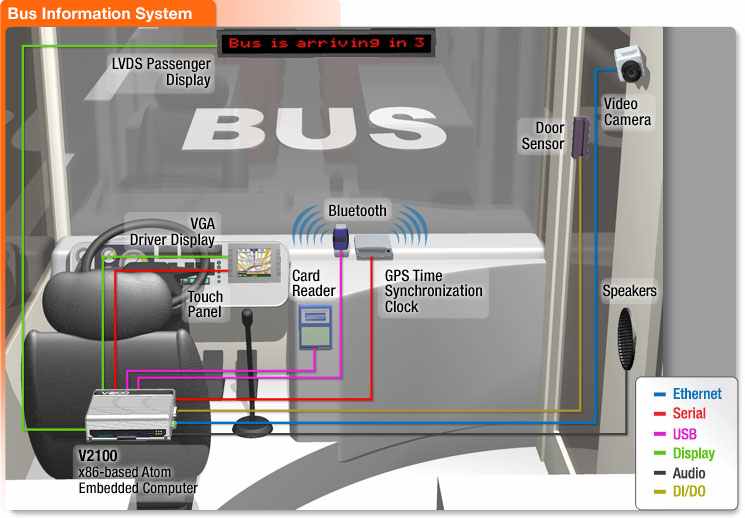 ধন্যবাদ